ONCE FOR LONDON IMPROVEMENTPROGRAMMES
Urgent and Emergency Care (UEC) Accelerated Improvement Team

Briony Sloper
Senior Improvement Advisor
Urgent and Emergency Care Improvement
Focused improvement along the whole UEC pathway
2
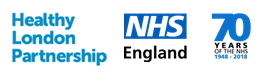 How does this programme fit within the wider system…?
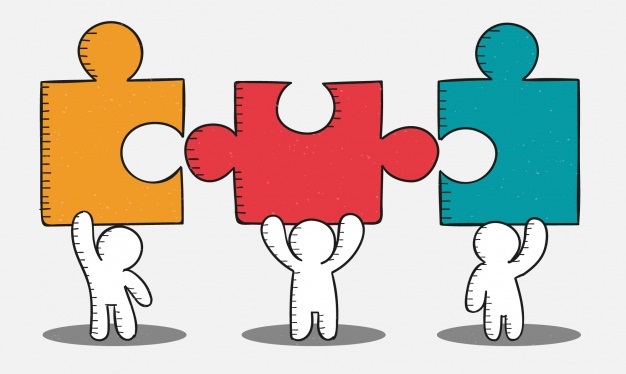 3
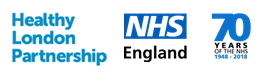 LONDON WIDE PROGRAMMES
Alternative Care Pathways
Utilisation of 111 *lines (LAS/care homes/RR teams)
Community Response Options/mapping/gap analysis/pan London recommendations
Vulnerable patient flags (CMC/Frailty/MH/Falls risk)

Same Day Emergency Care (SDEC)
Standardised pathways
Reduced variation in the ability to access 
Direct access for key conditions
Acute frailty services available at the first pint of contact with UEC care closer to home

Enhanced Health in Care Homes (EHCH)
Support care home staff to recognise the deteriorating patient
Provide additional primary care and community services support
Expected death pathways

High Intensity Users
Identify the different models and approaches currently in place across London and understand their impact
4
Alternative Community Pathways
5
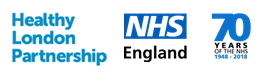 NHS 111 *Lines
Avoiding admissions - Supporting London Ambulance, Care Homes and Community Teams to keep residents in their home with access to clinical advice and alternative care pathways to support admissions avoidance
Designed to enable particular callers to use their telephone key pad to connect quickly with a clinician in the NHS 111 contact centre. 
Dial 111 press *5 for LAS crews attending incidents at patient’s homes or care homes.
Dial 111 press *6 for care home staff who require  urgent clinical advice and support.
Dial 111 press *7 for Rapid Response community nursing teams and domiciliary care workers.
*Line calls are routed to a NHS 111 service adviser who takes the patient details and transfers the call to a Clinician - if the clinicians are already on a call there is a guaranteed call back within 20 minutes
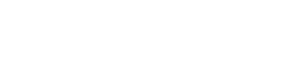 6
Adding value to by providing fast track access to a GP  with * Lines
Managing Demand through 111/IUC CAS
111 Online
Dental
Records Access
Star Lines
Direct Booking
Cate 3/4 & ED Validation
IUC CAS Intro
London PRM
Online ons
Supporting Long term plan commitments for “No decision alone” – Providing London’s health and social care workforce with access to a fast-tracked GP advice through a dedicated line.
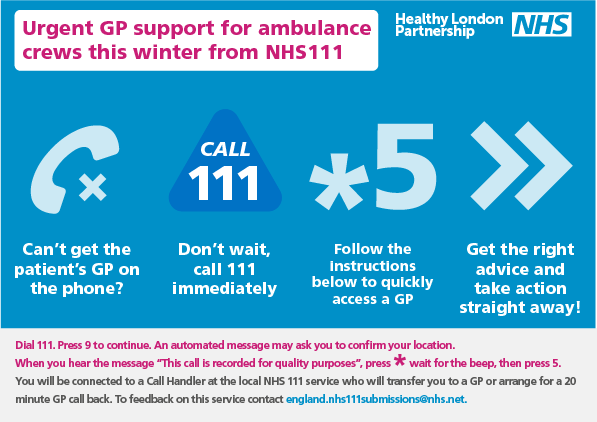 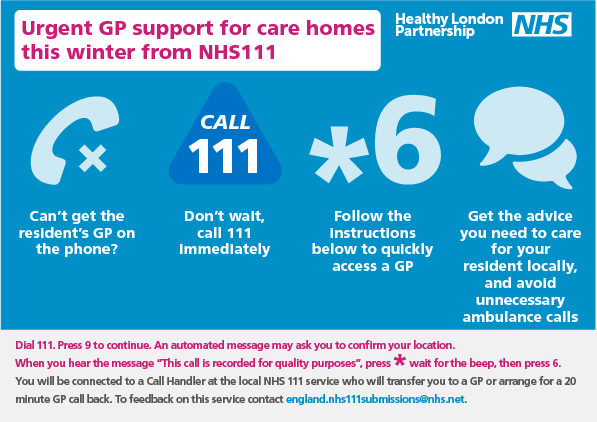 95% calls are closed or referred to Primary-Community Care
across London by GP in the CAS following advice to the * line caller vs. overall 111 service which has an average closure rate of 77%
Only 4% of cases require ED or Ambulance Referral
after GP consultation compared with overall  111 service of 10%. A direct impact in reducing emergency dispositions.
11.5%
Increase in            
* calls  from 2017 to 2018
39,609           
* calls 
In 2018
(37% from LAS Crews / 60% from Care Homes)
Prevented
Previous year on year increases (7% annually)
of care home calling 999 post *line introduction.
LAS Crew Feedback after using the *5 service:
said the GP was helpful
88%
Impact 
on Emergency Services
Evaluation of 111 * Lines
Partnership between Healthy London Partnership (HLP); End of Life Care Clinical Network; London Academic Health Science Networks 
Line use was reducing across London and the aim of the project was to understand why this might be
Where a *line number is used 999 ambulance and transport to A&E is reduced significantly

Methodology
Survey of users of 111star*lines – LAS staff, Care home staff, rapid response teams
Analysis of 111star*line data; numbers, outcomes
Review of end to end 111star*line calls

Key Findings
8
Referring patients directly into community Rapid Response pathways from LAS and 111 IUC Clinical Assessment Service
The Integrated Urgent Care Service Specification (2017) says that “The model for an IUC CAS requires the following offer for patients: …direct booking post clinical assessment into a face-to-face service where necessary”

The NICE Guidance on Intermediate Care including Reablement (2017) recommends that practitioners ensure that crisis response can be started within 2 hours from receipt of a referral. Crisis response are “community-based services provided to people in their own home or a care home. These services aim to avoid hospital admissions… usually involve an assessment, and may provide short-term interventions.”

The NHS Long Term Plan (2019) commits that “By 2023, CAS will typically act as the single point of access for patients, carers and health professionals for integrated urgent care and discharge from hospital care”
9
Deliverables
10
[Speaker Notes: From Proposed Outputs in ToR]
North East London
Paradoc & Paradoc Falls Service
City & Hackney
City & Hackney Urgent Healthcare Social Enterprise
Rapid Response Team, Waltham Forest
Waltham Forest
NELFT
Integrated Independence Team
City and Hackney
London Borough of Hackney & Homerton University Hospital NHS Trust
Waltham Forest
Whipps Cross
King George
Redbridge
Queen’s
Homerton
Hackney
Havering
Tower Hamlets
Newham
Barking and Dagenham
City
Royal London
Newham
Community Treatment Team
Barking & Dagenham, Havering, and Redbridge
NELFT
Tower Hamlets Rapid Response Team
Tower Hamlets
East London Foundation Trust, Tower Hamlets Together
Rapid Response – Newham
Newham
East London Foundation Trust
11
North East London
12
Same Day Emergency Care
13
Same Day Emergency Care
Purpose
The SDEC programme aims to identify further opportunities to support London Trusts to meet the national SDEC targets and continue to improve same day emergency provision for patients, including acute frailty pathways.
What is Same Day Emergency Care?
Same day emergency care is the provision of emergency care (on the same day) for patients being considered for emergency admission. It’s a relatively new care model with parallels with the elective day case model. It aims to: 
Minimise and remove delays in the patient pathway allowing services to process emergency patients within the same day as an alternative to hospital admission
Improve patient experience; 
Reduce unnecessary delay; 
Provide an opportunity for early and frequent senior clinical review; 
Improve patient flow; and
Improve patient outcomes in the emergency department.
The challenge
A significant proportion of adult patients requiring emergency care can be managed safely and appropriately on the same day, either without admission to a hospital bed at all, or with admission for a minimal period not extending into an overnight stay. 
Services can also facilitate early supported discharge by offering the option of early clinical review, follow up diagnostics and patient reassurance. However, this should not be the main focus of the service. 
National expectations have been set for SDEC and acute frailty to achieve these changes.
Urgent access to diagnostics – a key part of SDEC working well and a current challenge to a number of Trusts
National expectations have been set for Type 1 providers around SDEC services and acute frailty:
March 2019	75% to deliver same day emergency care services for at least 12 hours a day, 7 days a week
	75% to deliver a frailty service (70 hours a week) 
Sept 2019	100% to deliver same day emergency care services for at least 12 hours a day, 7 days a week
Dec 2019	100% to deliver a frailty service (70 hours a week) 
March 2020	100% to aim to deliver 30% of non-elective admissions via SDEC
National expectation for SDEC and acute frailty
14
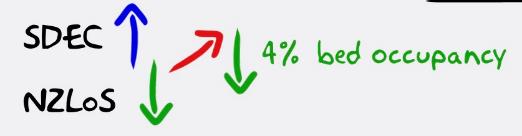 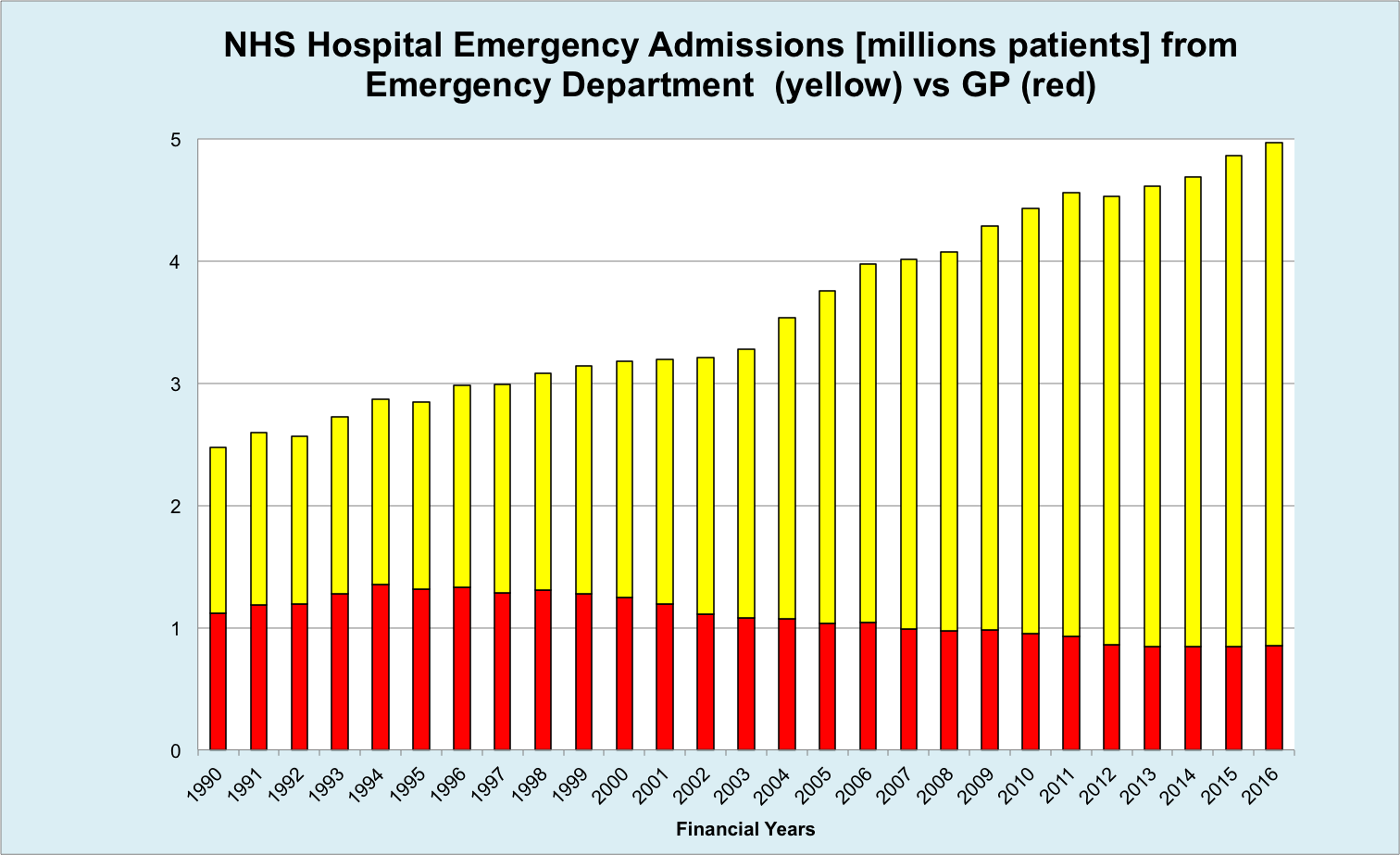 Knock-on effect of SDEC for patients admitted from Type 1 A&E
This graph illustrates how increasing SDEC activity affects average time spent in A&E for admitted non-SDEC patients.
*Patients with an amenable condition, arriving during core AEC unit operating hours
1.30. Under this Long Term Plan, every acute hospital with a type 1 A&E department will move to a comprehensive model of Same Day Emergency Care. This will increase the proportion of acute admissions discharged on the day of attendance from a fifth to a third
Shortlisted priority SDEC pathways for all Trusts to deliver
Methodology
The pathways have been shortlisted using the following methodology:
3 are incentivised CQUIN pathways
Recommended by subject area experts during the SDEC workshops


Rationale
The pathways were all shortlisted using the following rationale:
High volume pathways with the potential to make a significant impact on A&E/ED
Involve a mix of speciality engagement
Covers a range of age groups
Covers a range of system pathways (e.g. some will require need community engagement, internal Trust diagnostics etc.) 
Distributes the patient journey to allow them to go to other units
Together the pathways encompass a whole system review
Clear in terms of coding so clearly identifiable
20
Change of mind-set…..
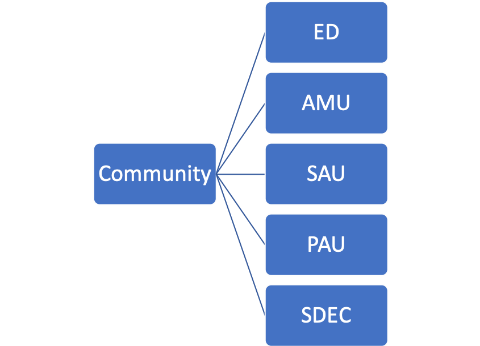 Enhanced Health in Care Homes
22
Enhanced Health in Care Homes
23
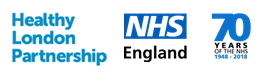 EHCH  - Once for London programme
Supporting delivery of the Enhanced Health in Care Homes framework across the London region via specific once for London projects alongside supporting improvement via shared good practice.
Facilitation of the NHS Pharmacy Integration Funding allocation to 5 STPs across London 
Support development of robust plans to delivery of MOCH across 5 areas.
Lessons learnt from 17/18 Flu campaign 
Comprehensive Flu campaign for 18/19 supported by PHE and ADASS.  
Influenza SOP for OOH Outbreaks 
NHS 111 *6
Enhanced
 Primary Care
Medication Optimisation
Flu Planning 18/19
Digital
Workforce 
Training & Development
PAN LONDON PRIORITIES
EHCH Faculty
Enhanced 
health in 
care homes
Nutrition and Hydration
Reviewing current models in place across London 
Support development of standards framework to support primary care services for care homes
Using CarePulse to measure Care Home Capacity across London  
Using the Care Home Digital Exemplar programme to accelerate early adoption of digital tools to support discharges and reduced length of stay.
Support care homes through the DSP toolkit with a partnership approach across NHS Digital partners 
Raise awareness of Tech Enabled Care via collaborative workshops. 
Help to prime the system to support use of NHS mail to communicate with care homes .
Once for London Care Home  Task and Finish Groups 
Transfers of care to care homes 
Care Home Trusted Assessor 
Expected  deaths in the Community
Significant 7 Training in Care Homes 
What’s best for Lily End of Life care training for care home staff 
TBC Hydration
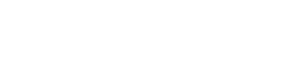 24
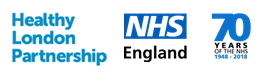 Enhanced Health in Care Homes
25
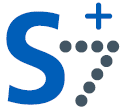 Significant 7
Significant 7 training and tools have been designed to help Care Home staff identify deteriorating residents, improve communications within the home and take appropriate action to meet each individual’s needs. 

Evaluation of previous projects identified…

Reduction in Emergency Department admissions by 31% in care homes and 50% in special sheltered accommodation

Reduction in falls by 17%

Reduction in pressure ulcers by 23%

Significant 7 has been designed by the North East London Foundation Trust (NELFT) and BHR CCG teams
26
End of Life Care in a care home - What’s best for Lily?
London has:
Fewer deaths in care homes (14.9% vs. 22.4% across England)
More deaths in hospital (52.5% vs. 46.0% across England)
Fewer deaths in usual place of residence (38.0% v. 46.0% across England)
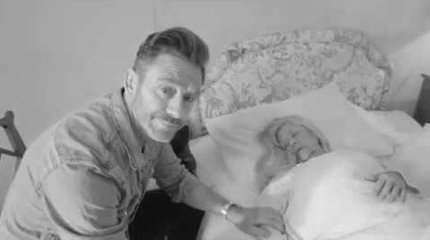 UCLPartners (Academic Health Science Network) have been commissioned by Health Education England to develop and deliver What’s best for Lily? Free innovative educational resources specifically designed  for care home staff. To help staff  provide high quality care and support to residents in their final weeks of life,  meeting  CQC standards

Care homes can choose from the following training topics:
Supporting loved ones and advocating for dying resident
Care in the last days of life
Recognise and use Lily symbol when a resident is dying
Looking after ourselves after death of a resident
27
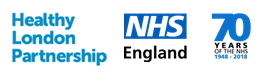 Expected Death in the community
What?: 
A multi-agency group consisting of partners including the police, coroners office, 111 services, LAS and the End of Life Clinical Leadership Group are working together to identify the challenges and solutions.
What do we hope to achieve? 
Increased awareness of processes and systems in place to support expected deaths 
Support care homes to be confident in accepting 7/7 discharges from hospital with clear supported processes and consistent documentation
Reduce the need for the involvement of police and coroners for these cases therefore reducing unnecessary distress for carers and families. And better utilisation of resources.
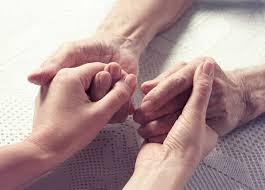 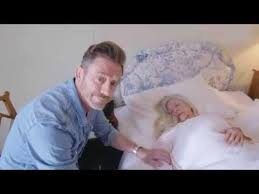 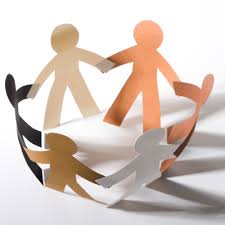 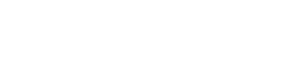 28
[Speaker Notes: Recent case studies identify there are system failures that can result in expected deaths being considered as suspicious/unexpected leading to the involvement of police, coroners, delays in transfer to funeral directors, distress to family and the subsequent unnecessary allocation of resources. 
It has also been identified that care homes have specific concerns about accepting hospital discharges over the weekend, resulting in extended length of stays for patients in acute beds, due to concerns about the process that needs to be followed if the patent subsequently dies without having been seen by a GP and a belief this requires designation as an unexpected death leading to involvement of police and coroners. 

The working group will review current processes and responsibilities relating to expected deaths in the community, identify variances and root causes which are likely to include both misinterpretation of guidance and a specific educational component required for all partners involved in the pathways  along with current ambiguity in terms of where roles and responsibilities are aligned.]
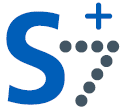 Significant 7
Significant 7 training and tools have been designed to help Care Home staff identify deteriorating residents, improve communications within the home and take appropriate action to meet each individual’s needs. 

Evaluation of previous projects identified…

Reduction in Emergency Department admissions by 31% in care homes and 50% in special sheltered accommodation

Reduction in falls by 17%

Reduction in pressure ulcers by 23%

Significant 7 has been designed by the North East London Foundation Trust (NELFT) and BHR CCG teams
29
High Intensity Users
30
All the work we do with our partners moves us closer towards our goal to make London the healthiest global city.
www.healthylondon.org
england.healthylondon@nhs.net
@healthyLDN
31